Портфолио документов
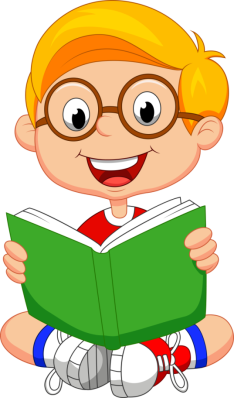 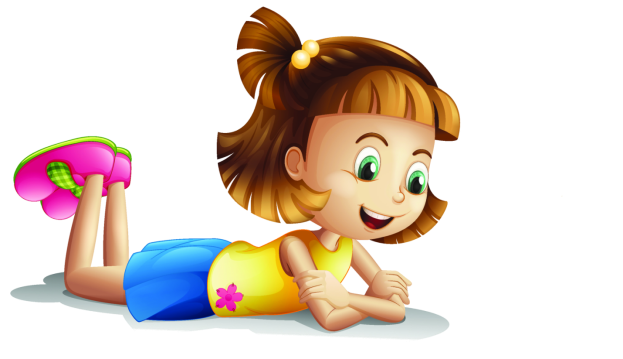 .
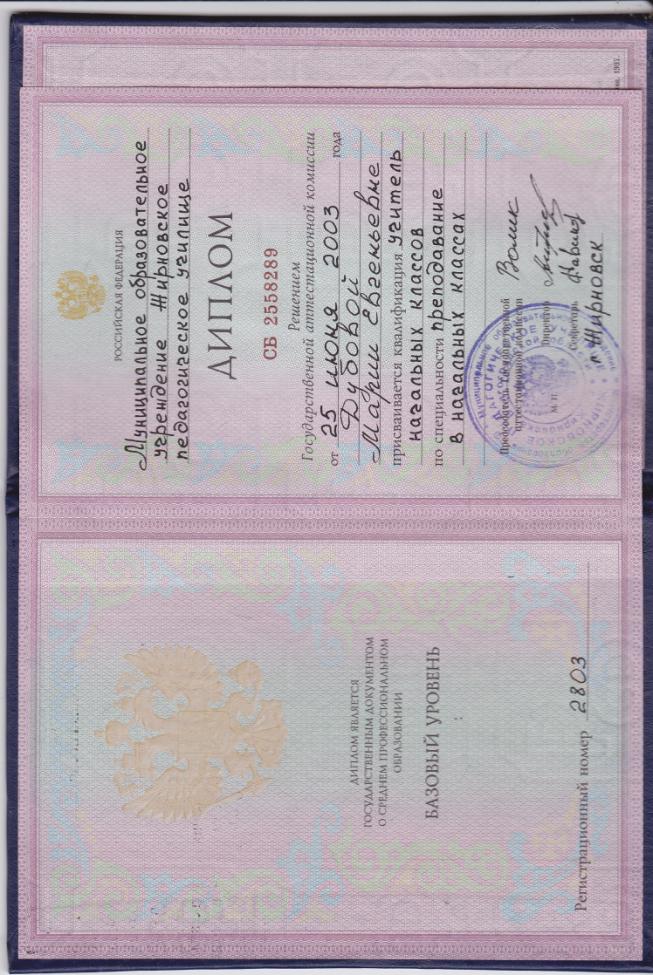 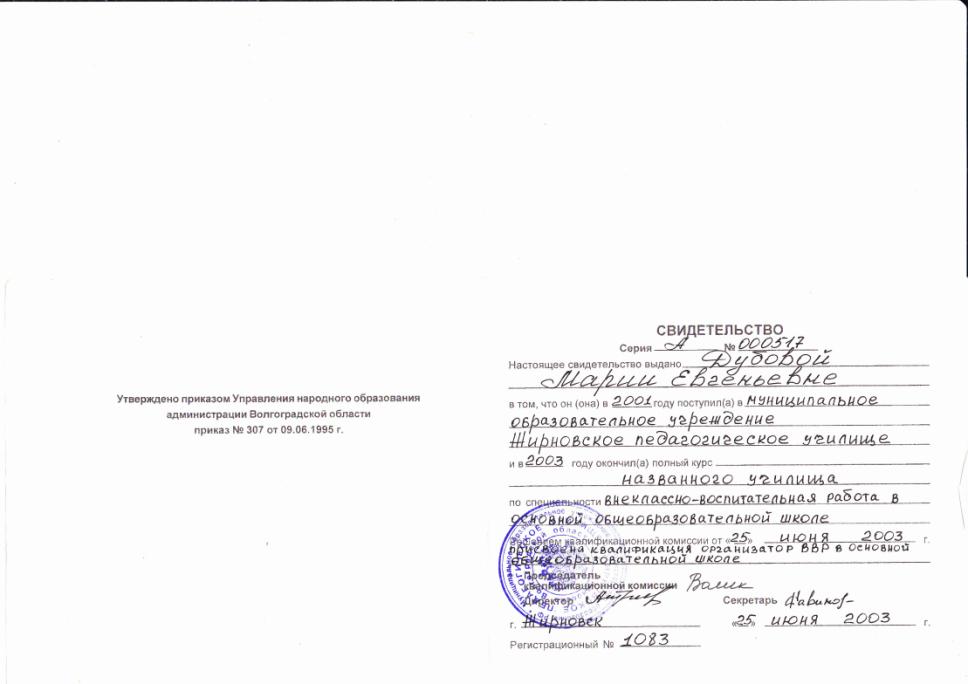 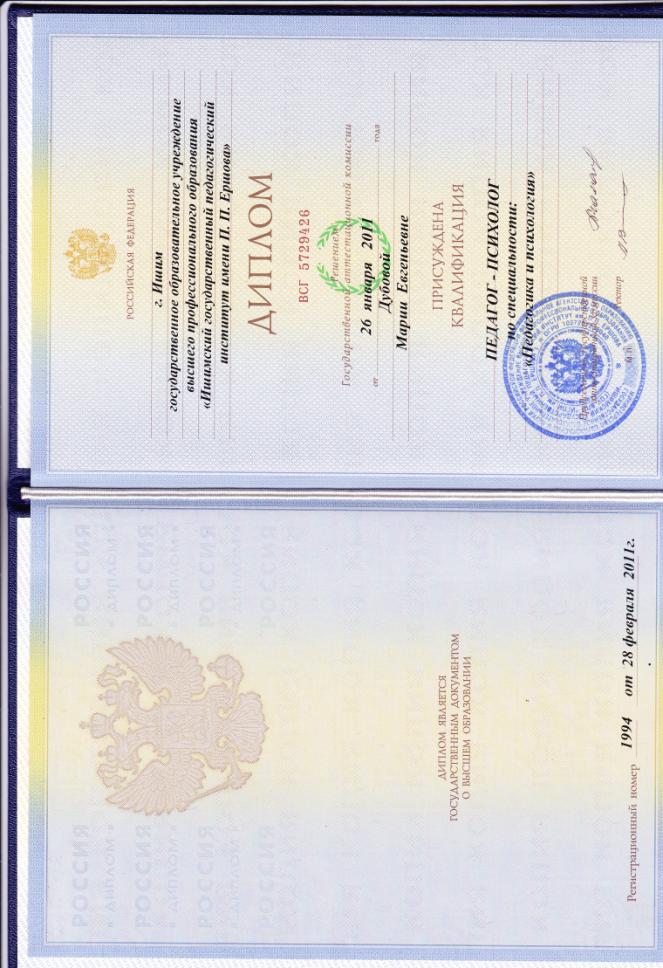 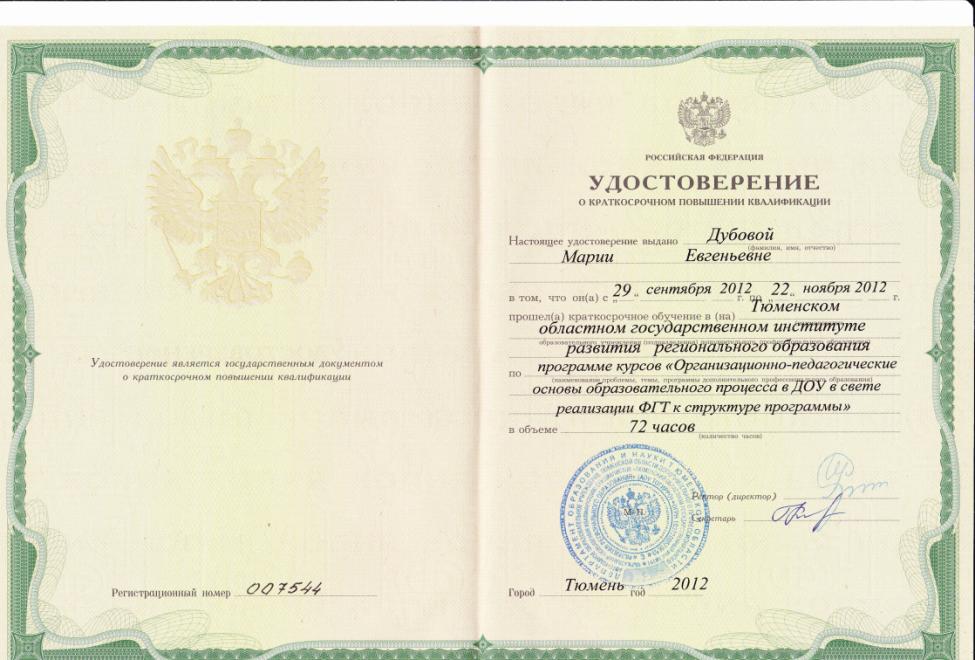 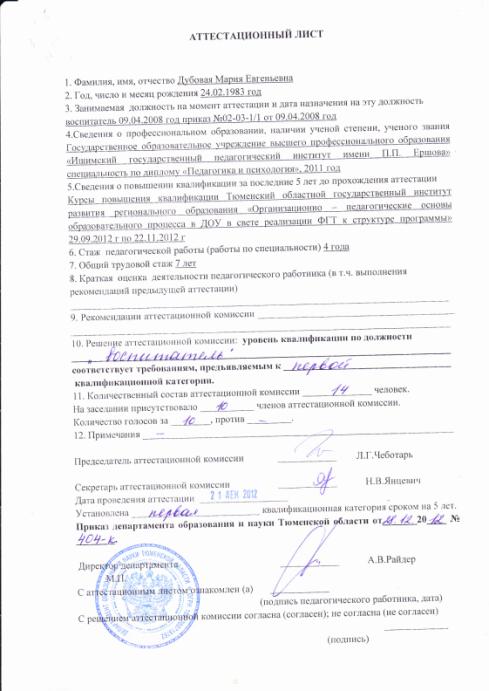 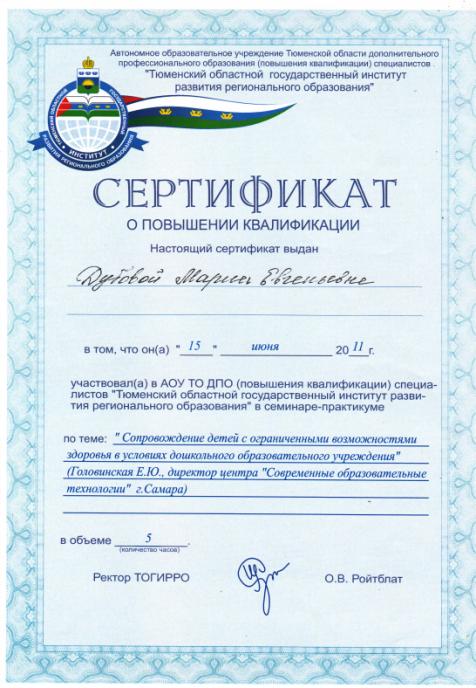 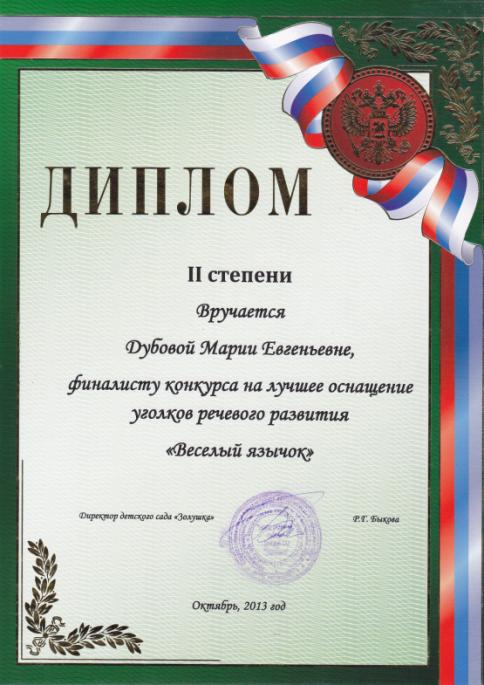 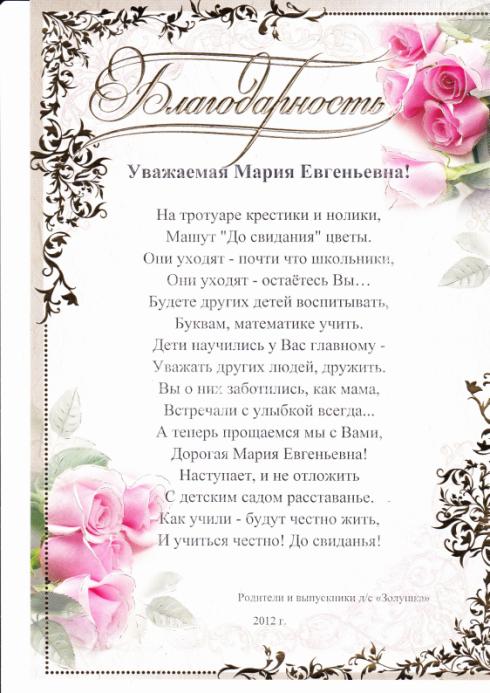 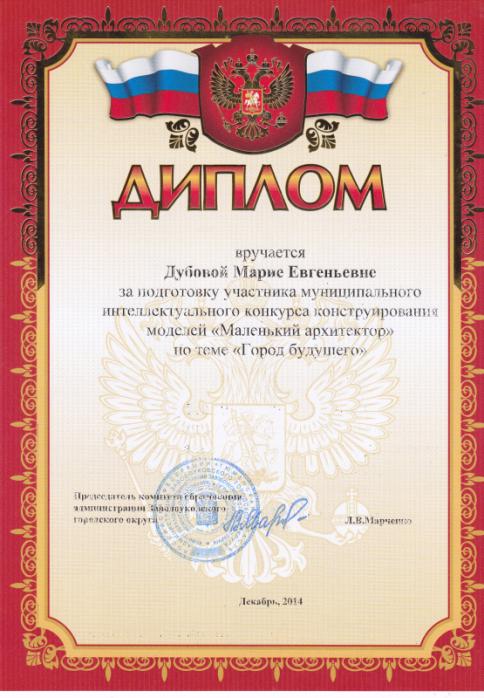 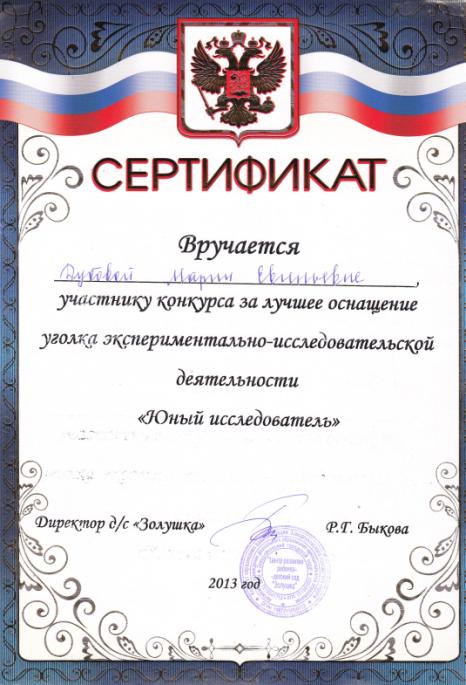 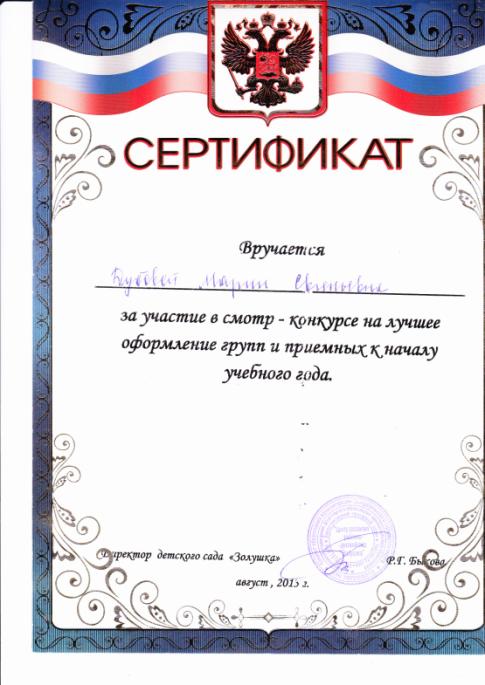 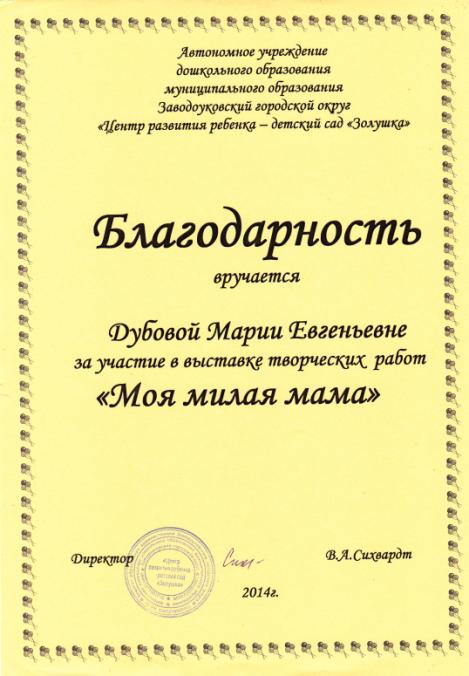 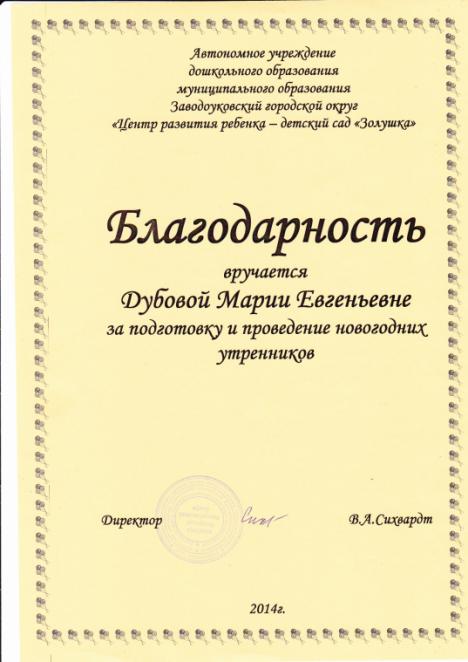 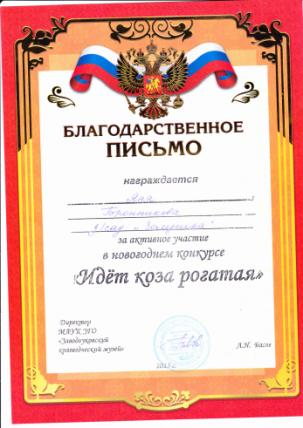 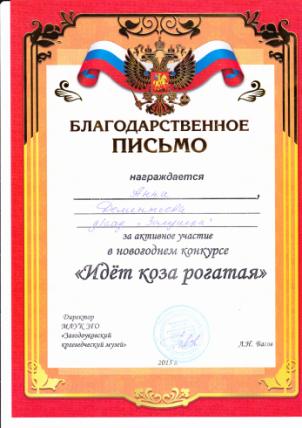 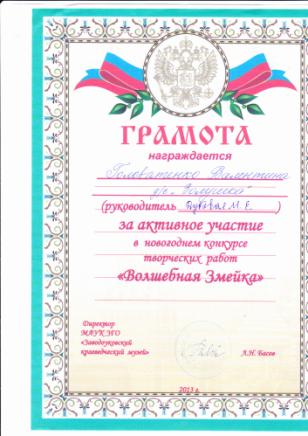 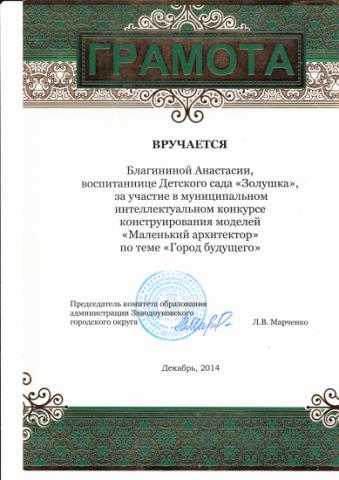 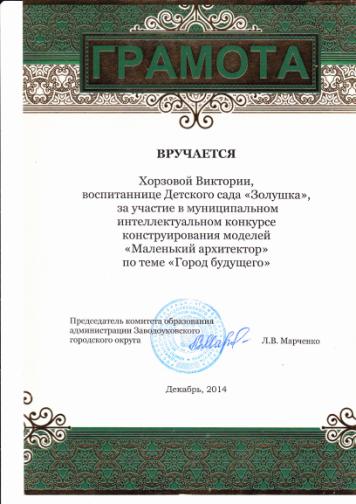 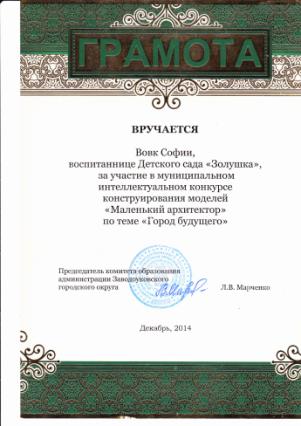 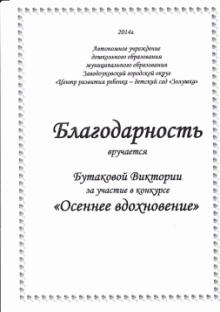 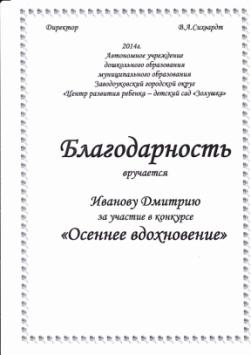 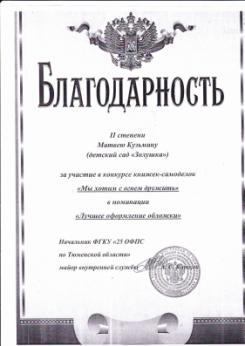 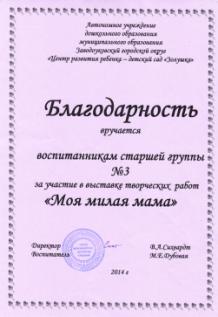 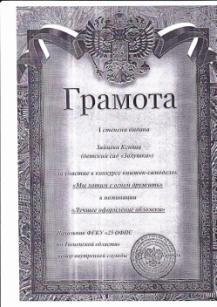